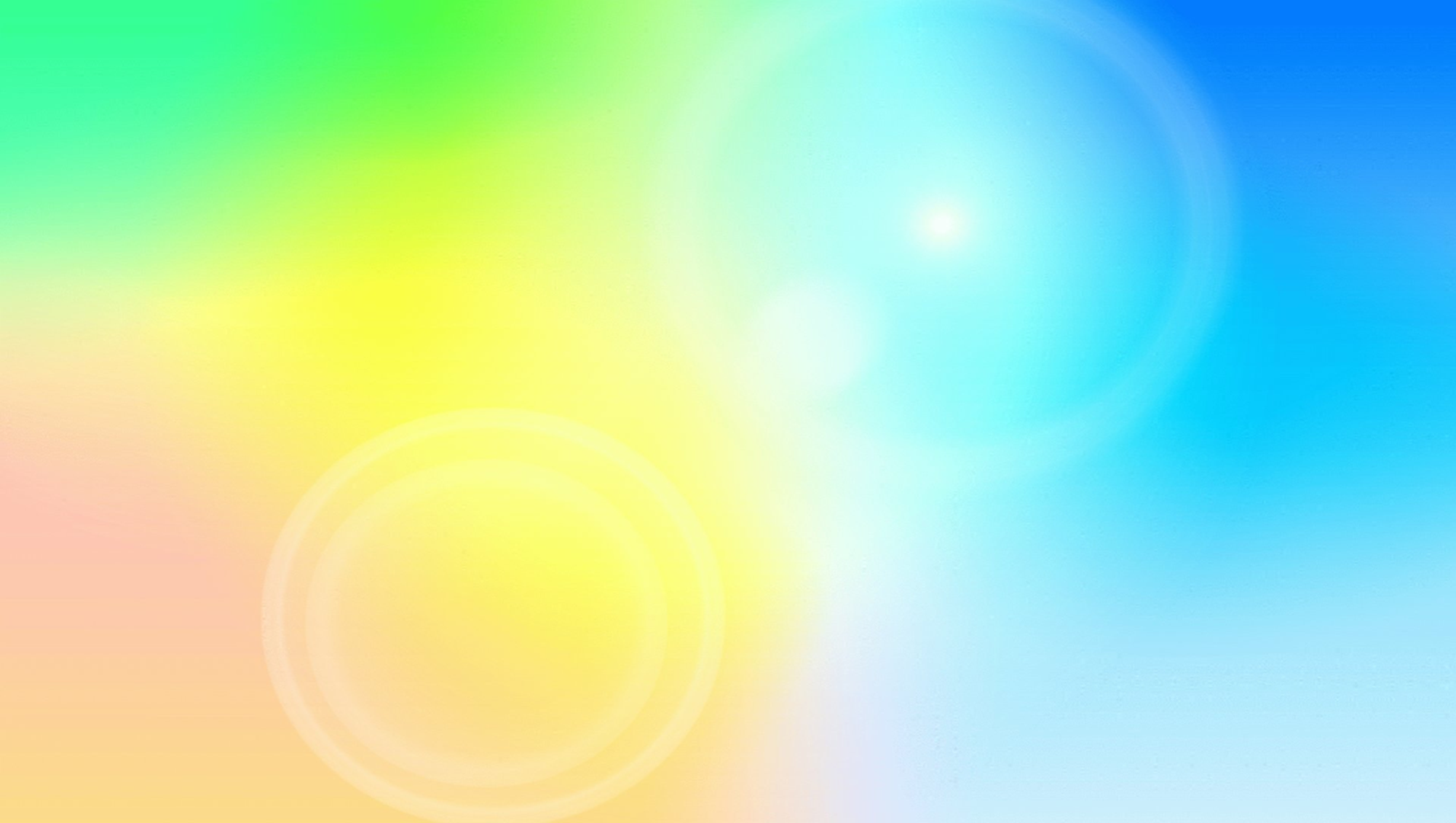 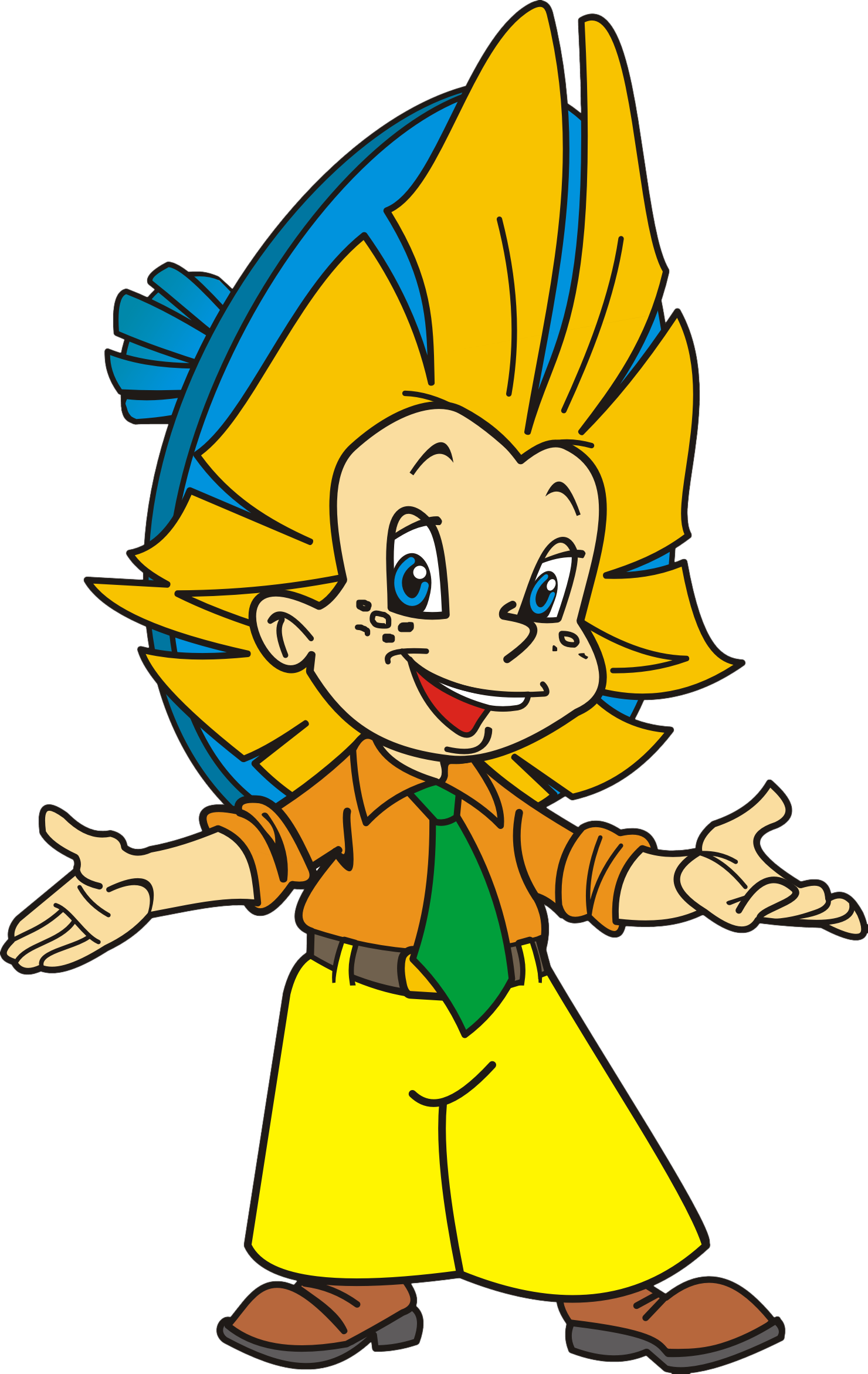 Дидактическая игра 
от Незнайки
«Давай - ка посчитаем»
Выполнила: воспитатель МБДОУ «Детский сад №37 «Искорка»
Шилина Альфия Искандаровна
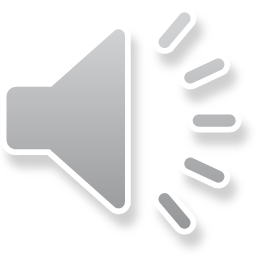 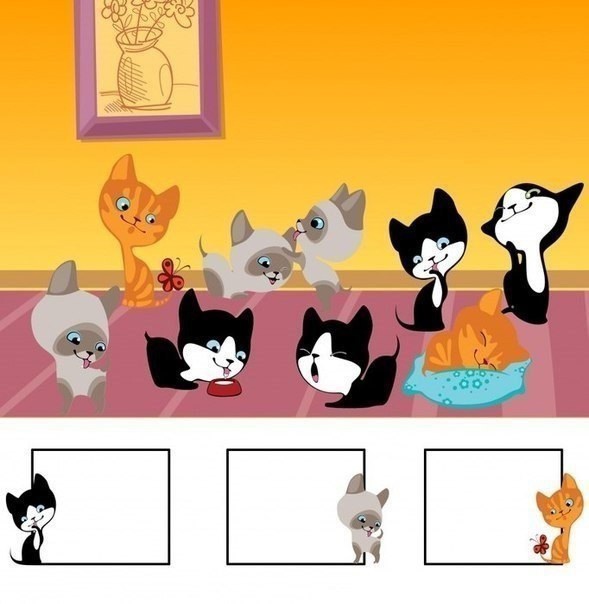 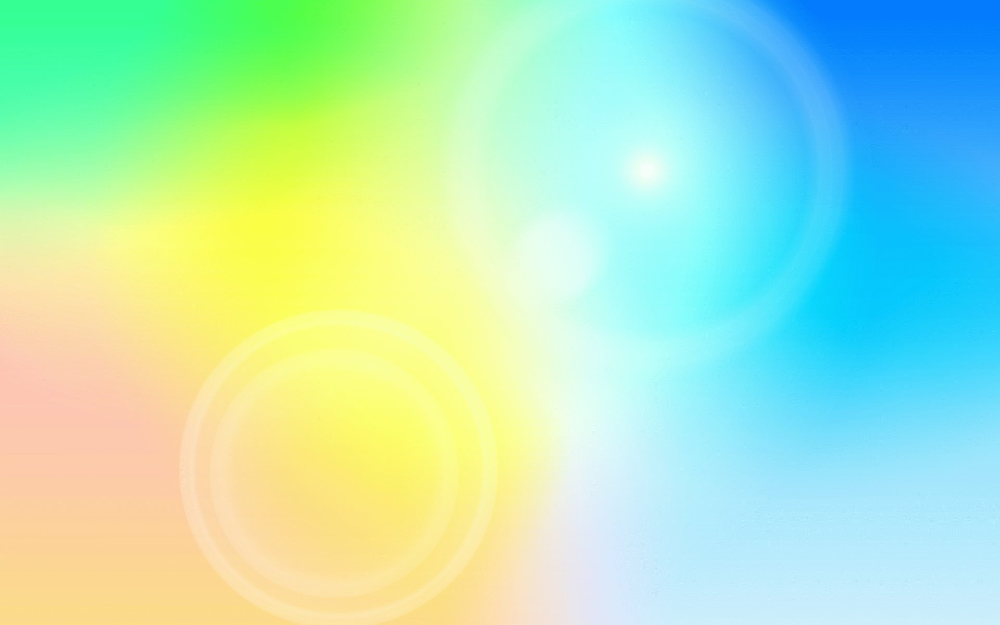 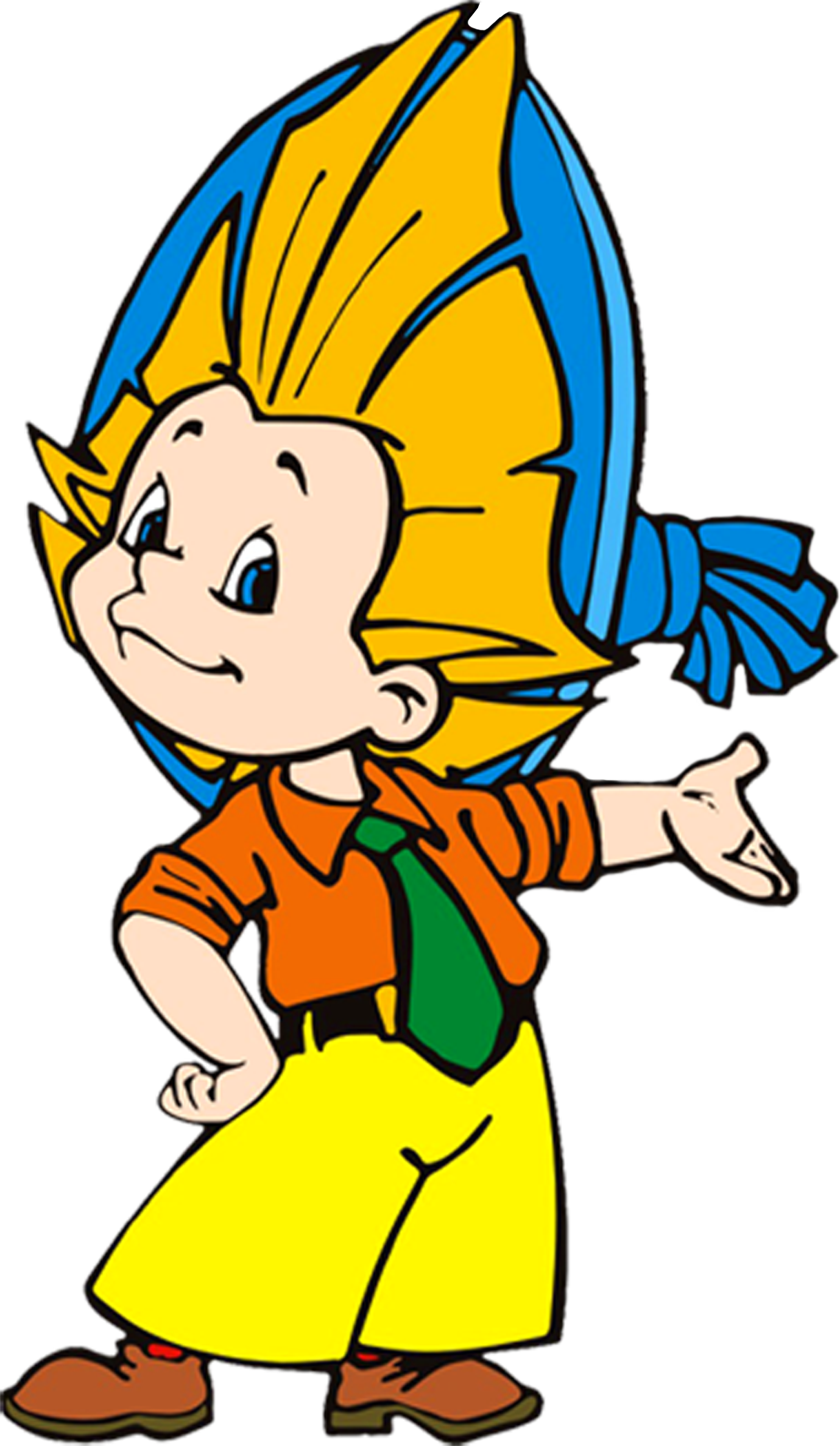 4
3
2
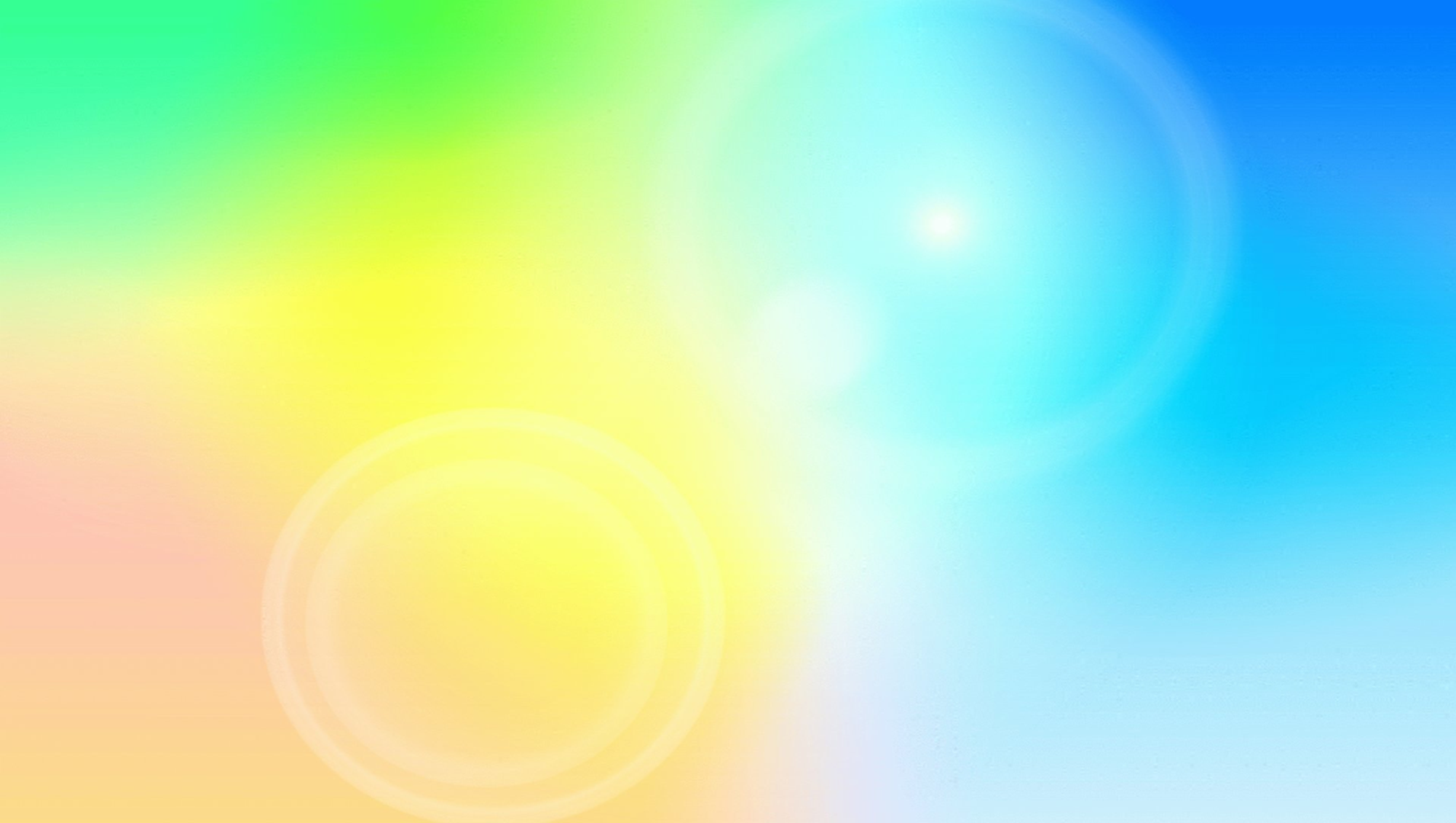 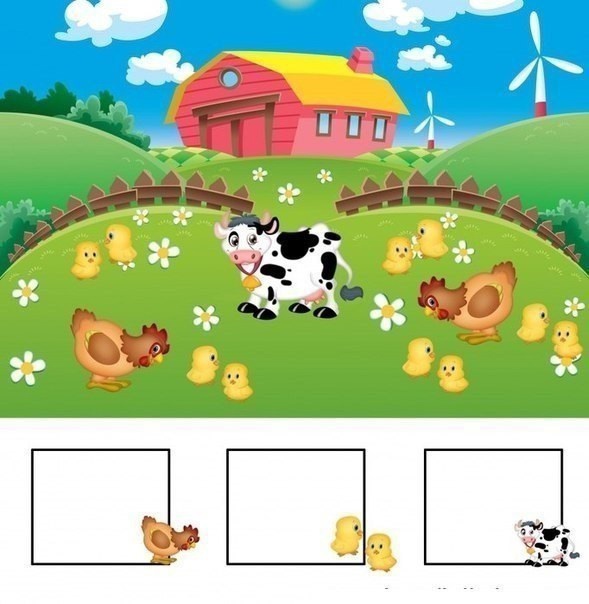 10
1
2
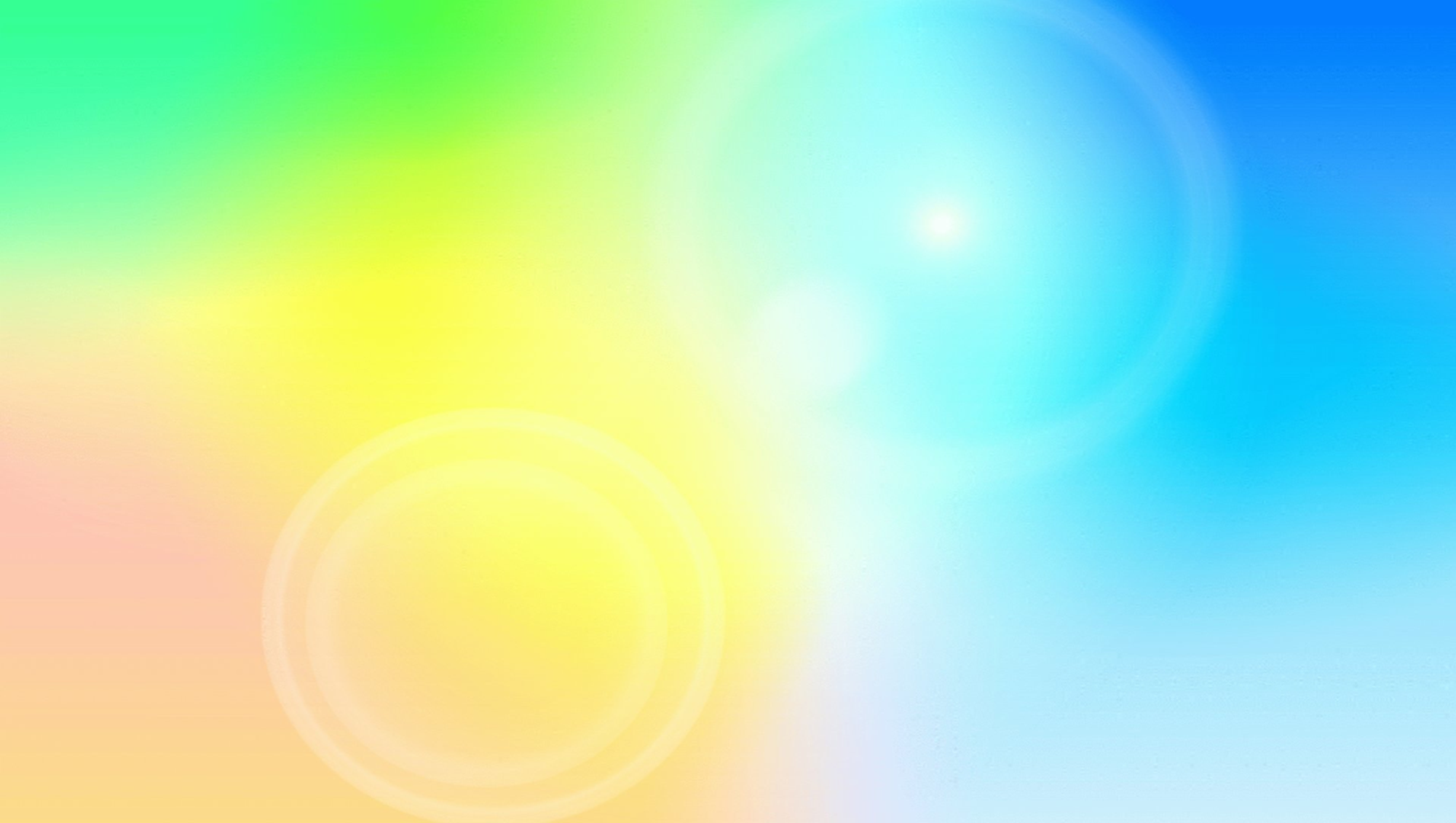 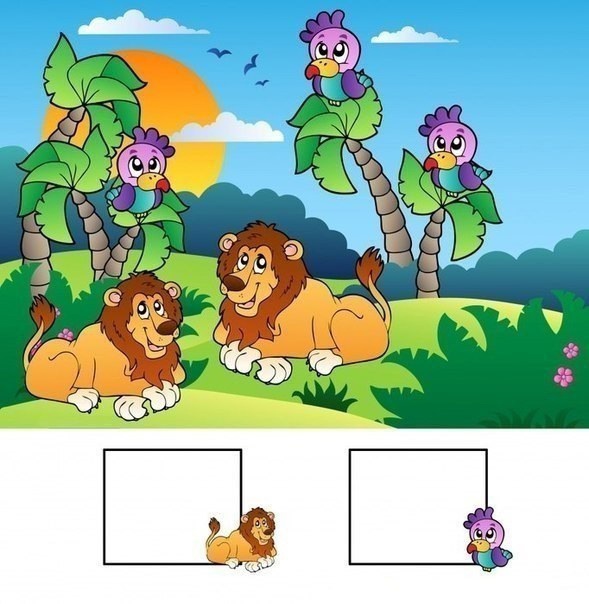 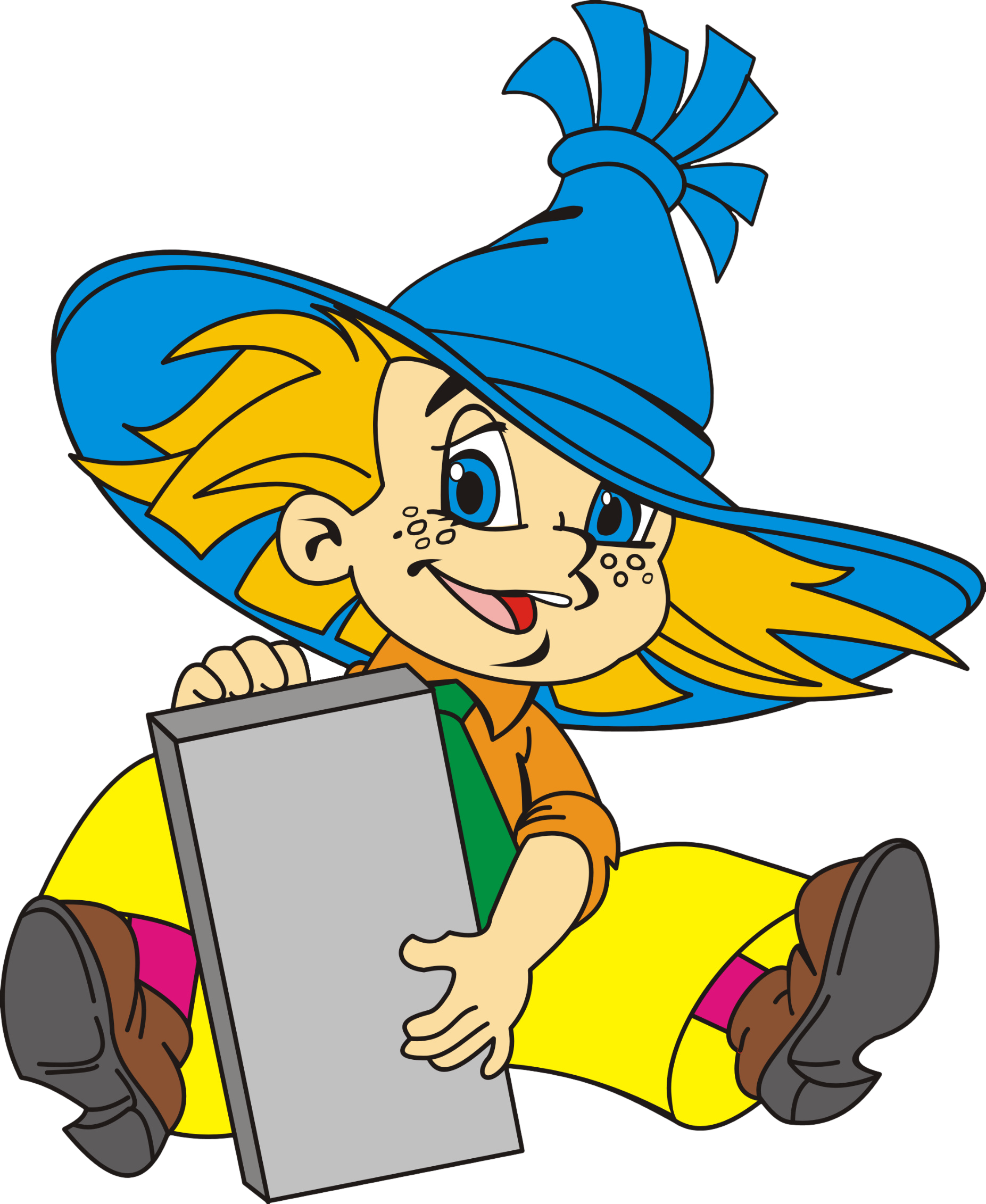 3
2
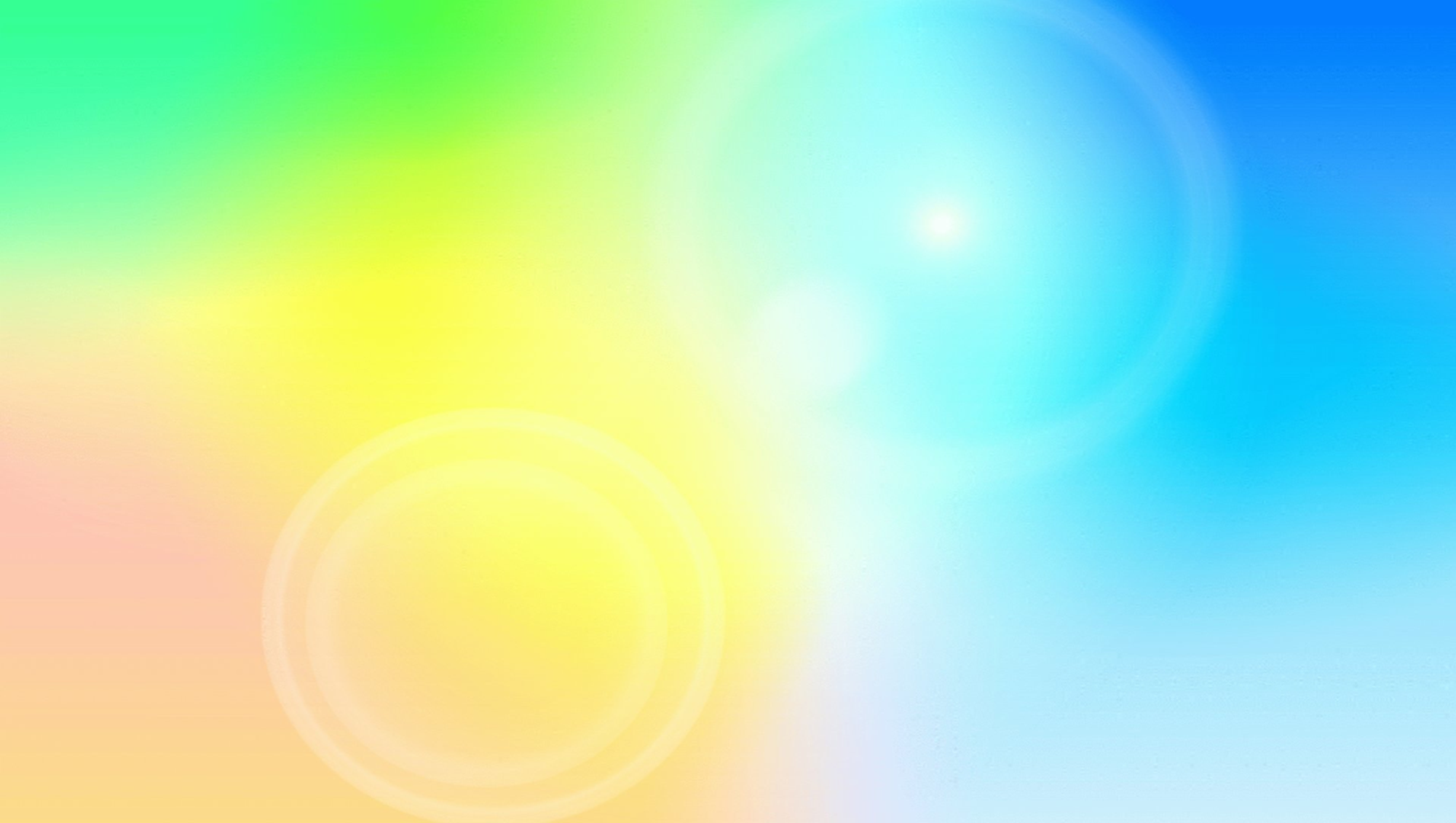 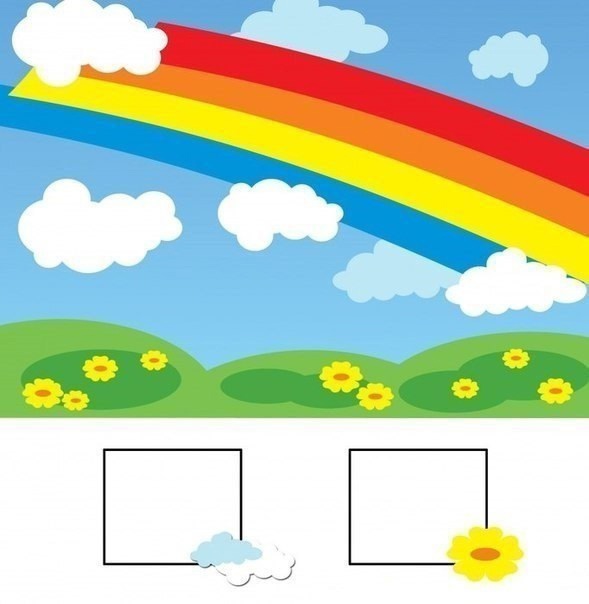 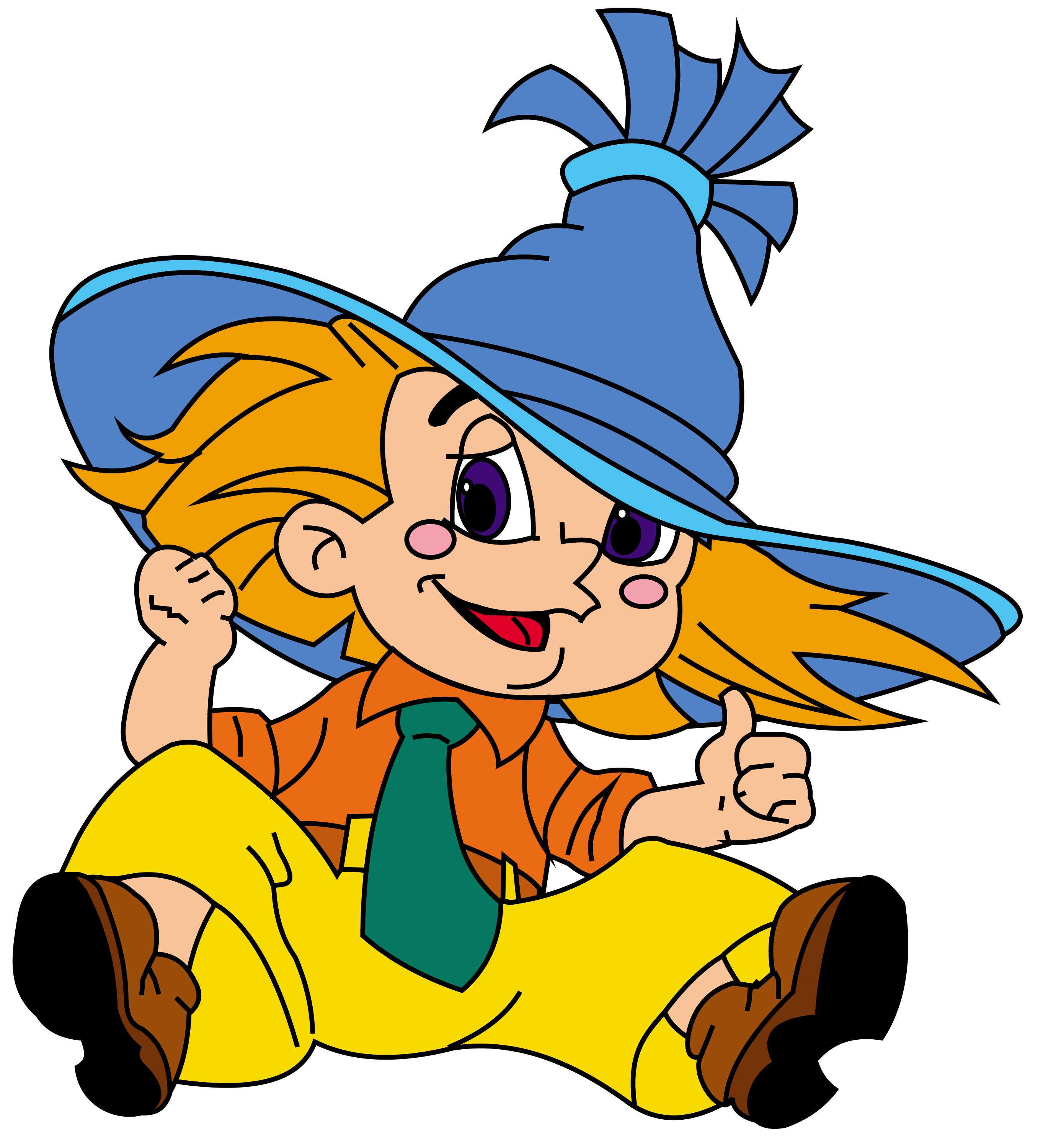 7
9
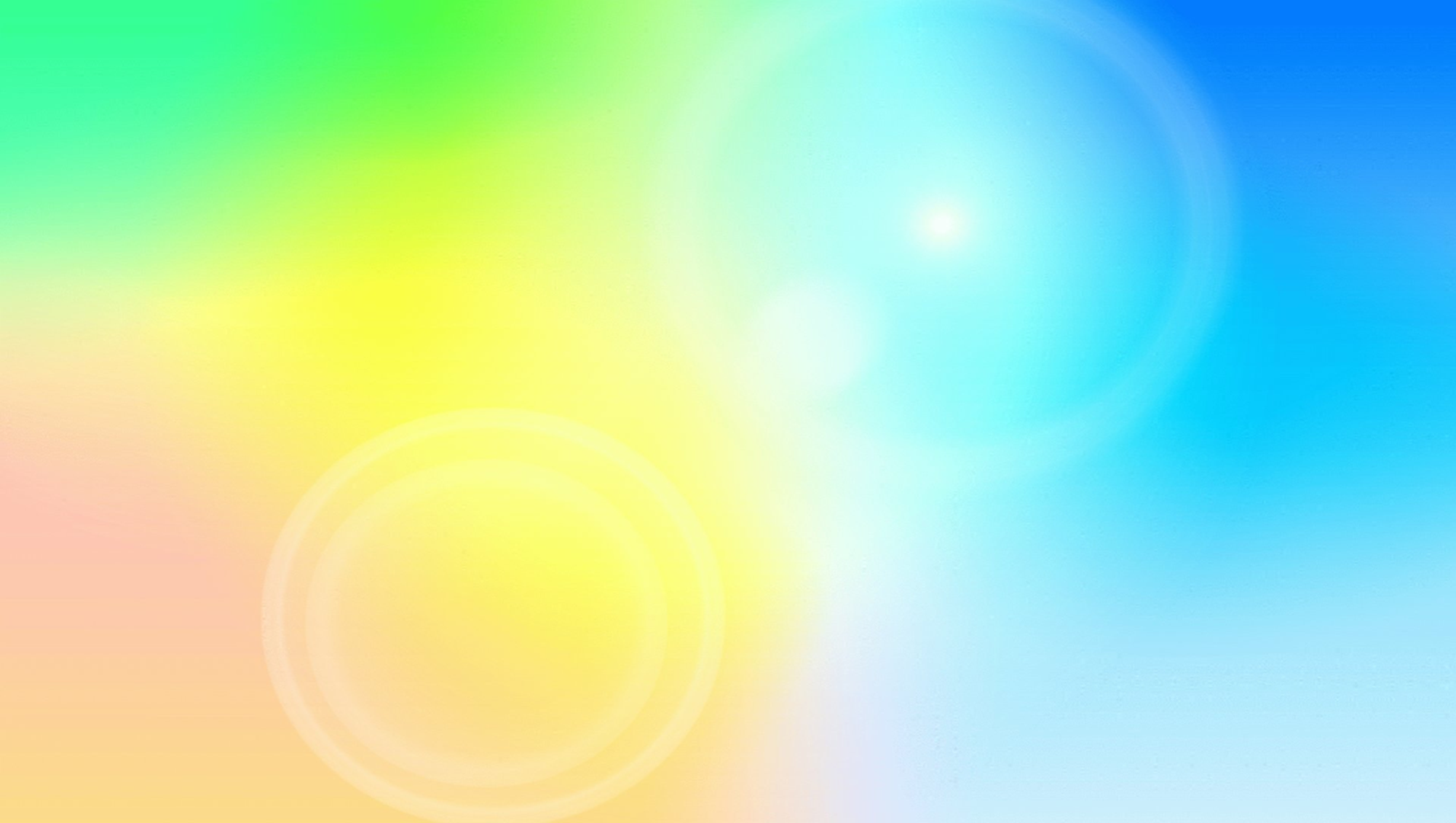 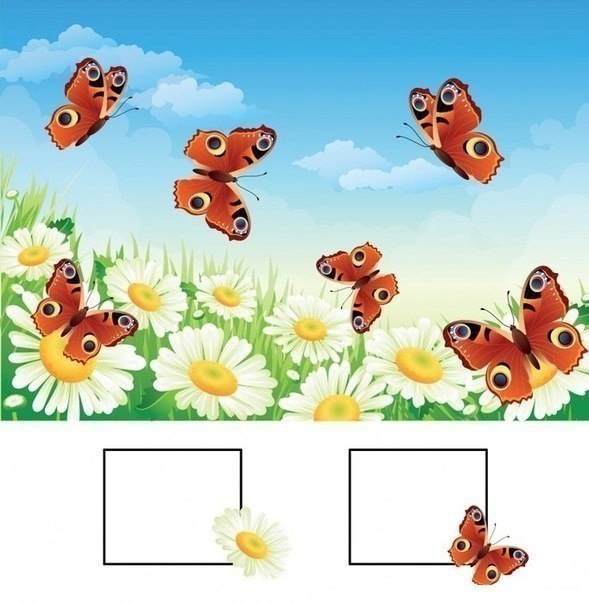 9
6
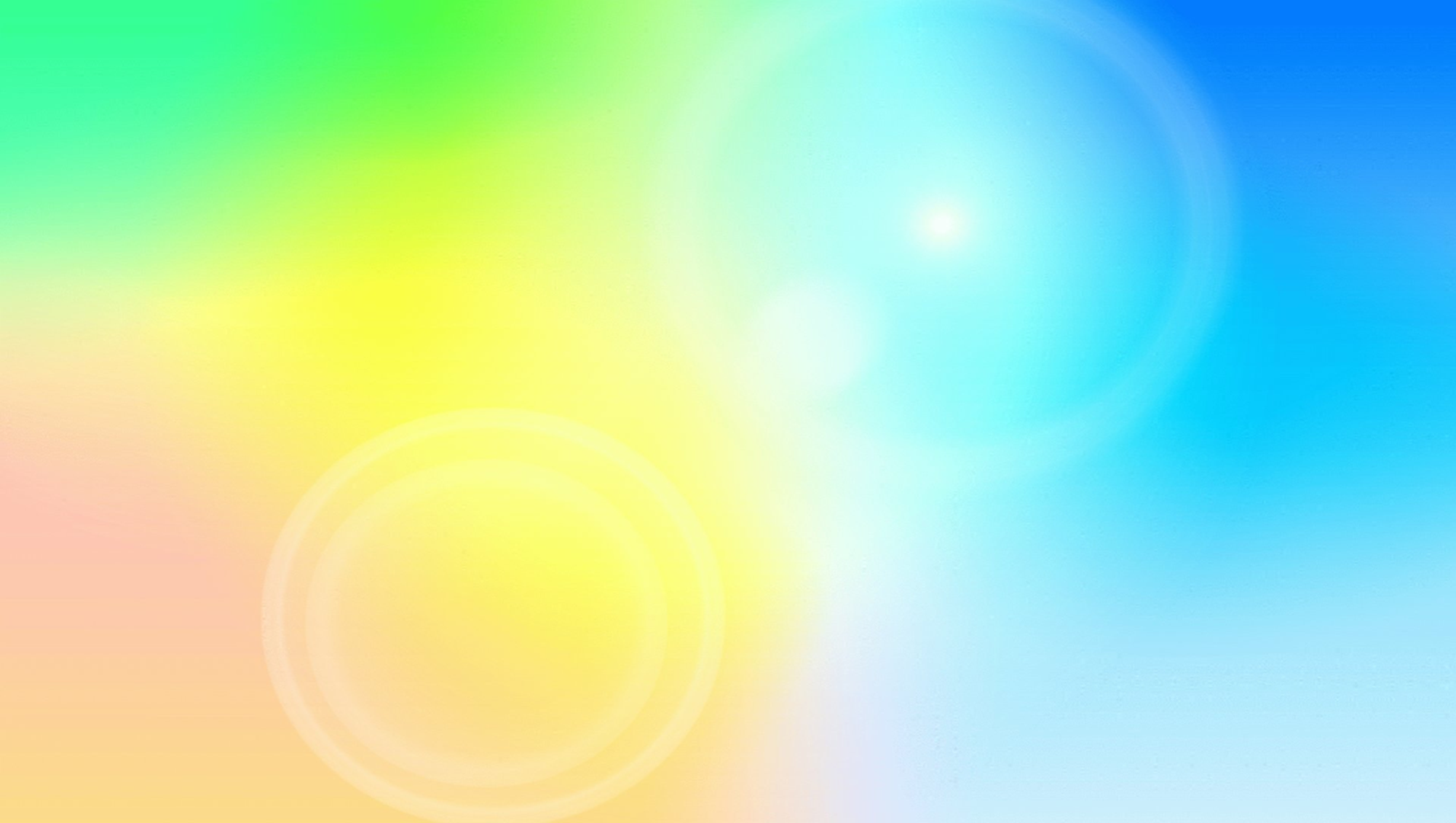 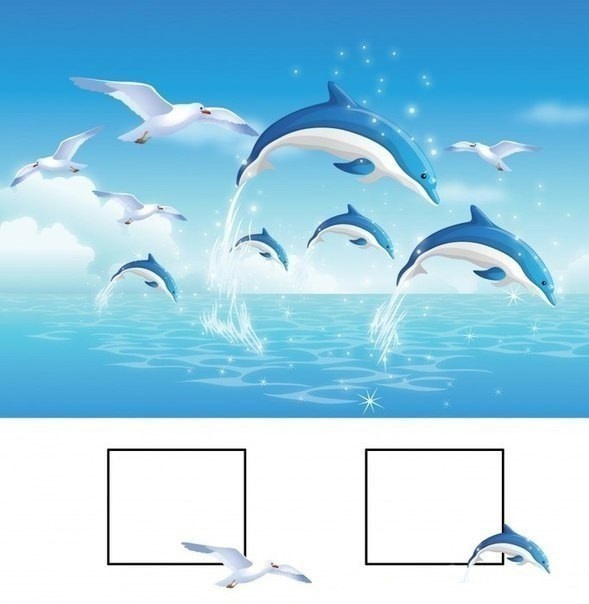 4
5
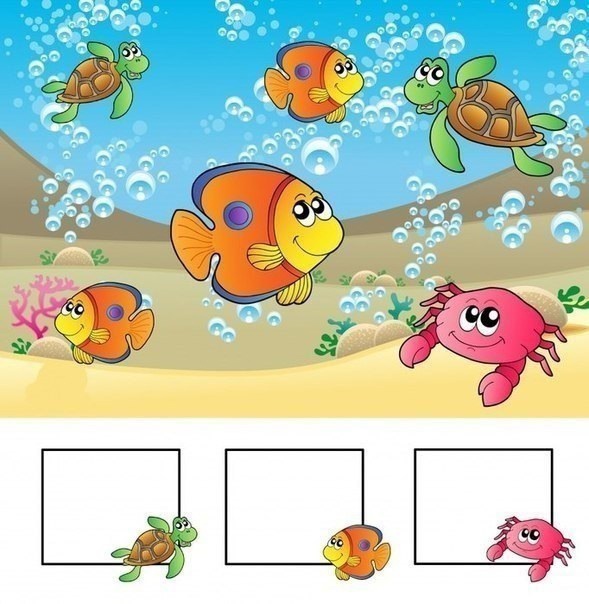 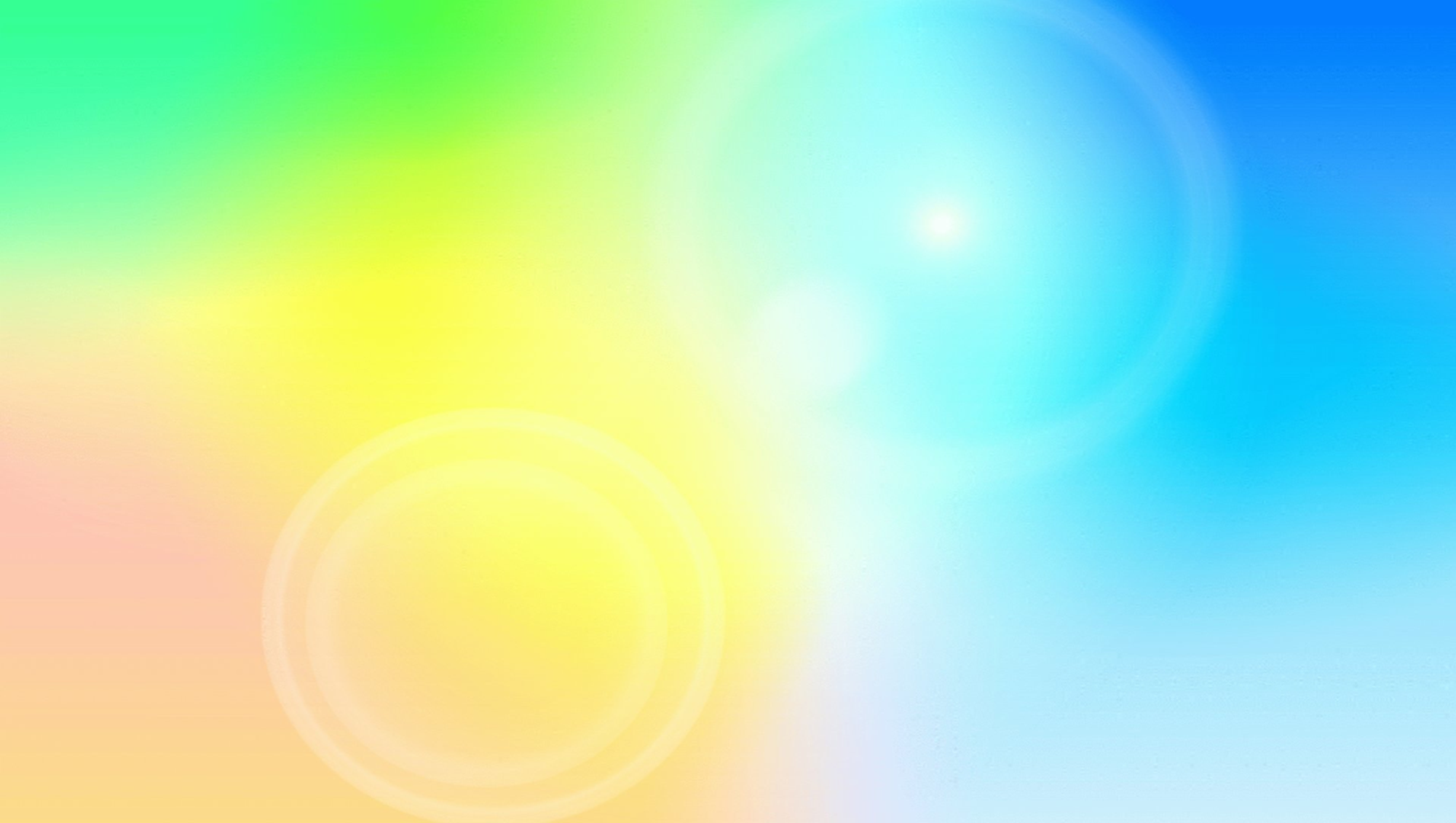 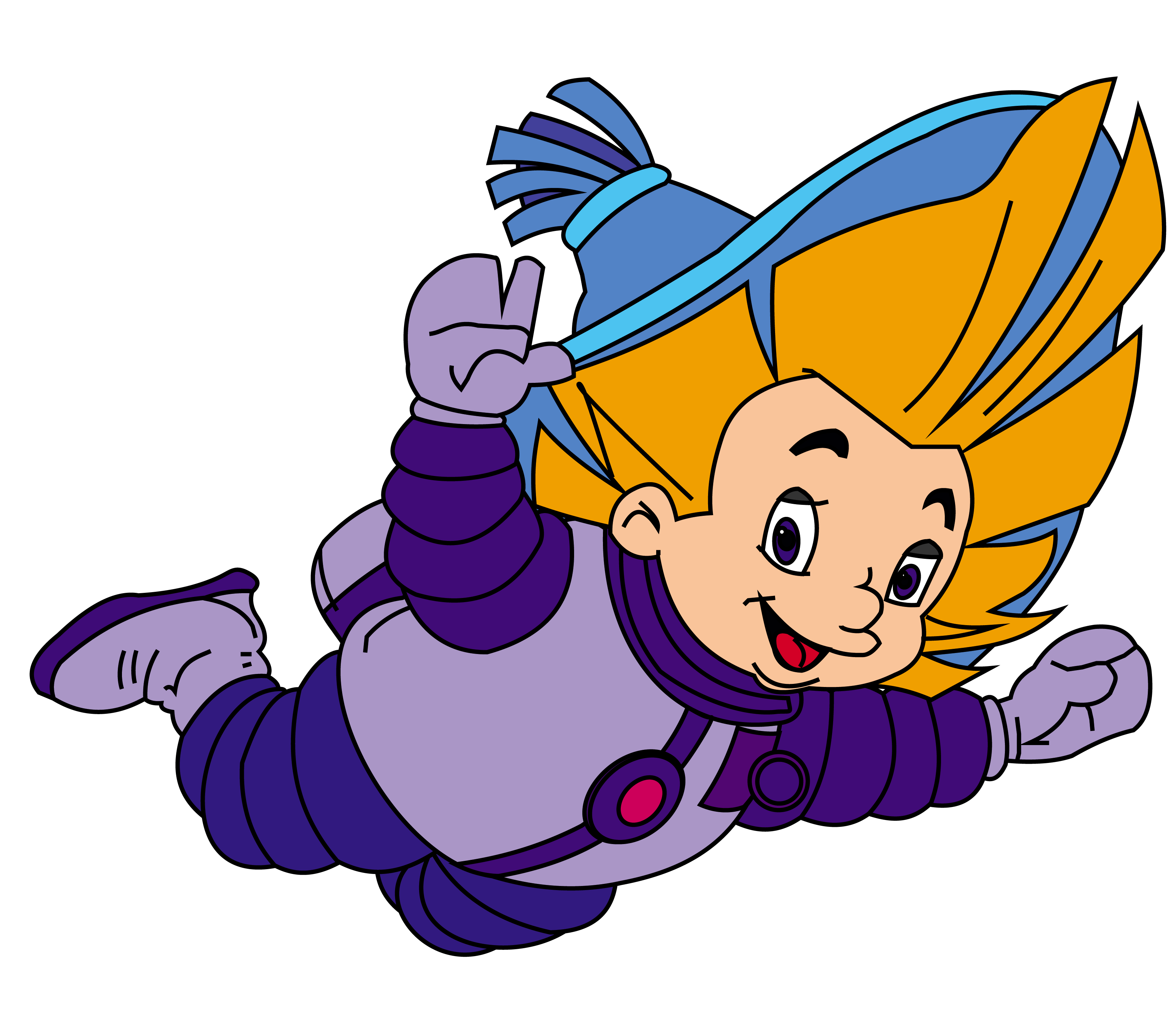 2
3
1
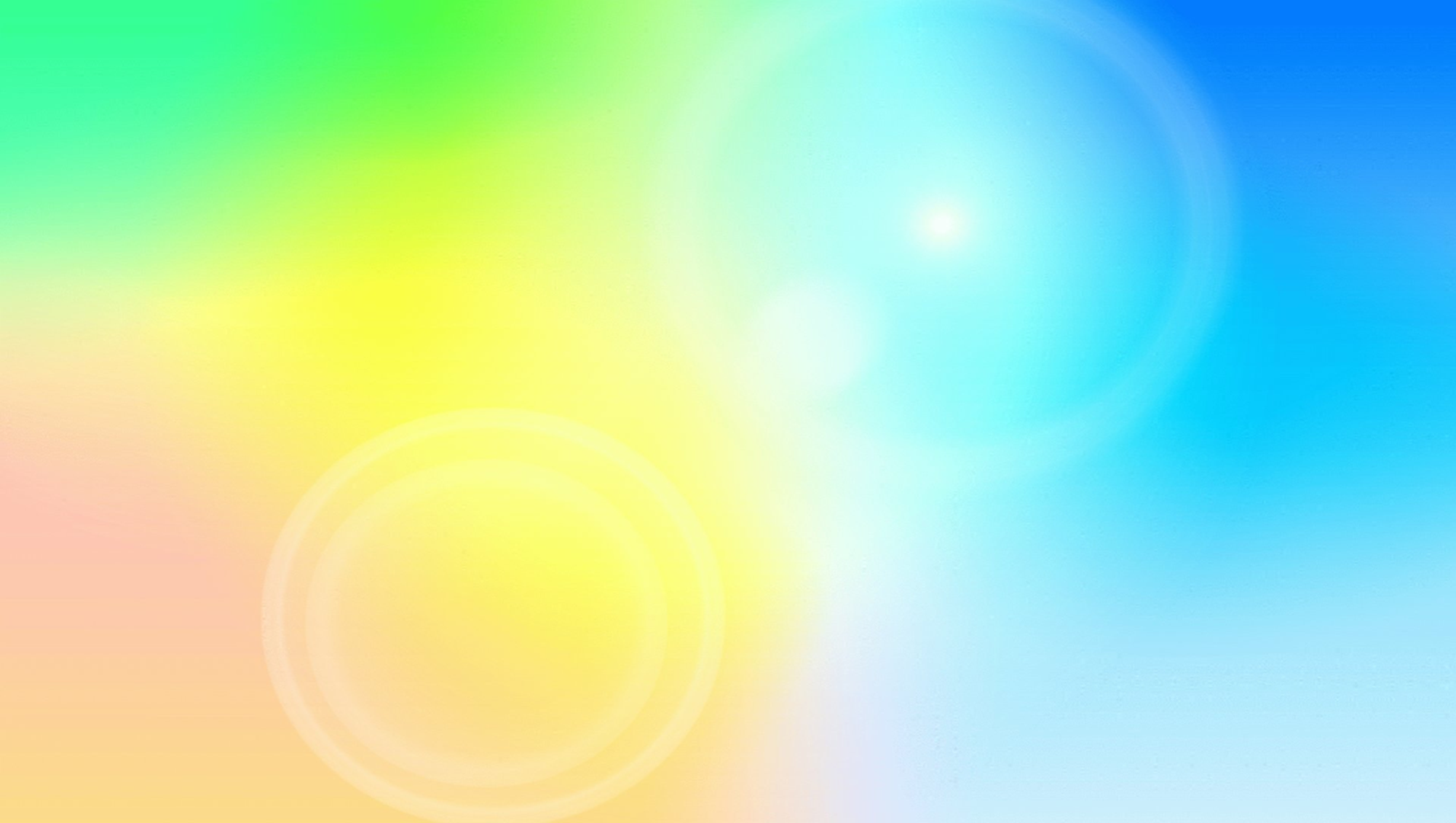 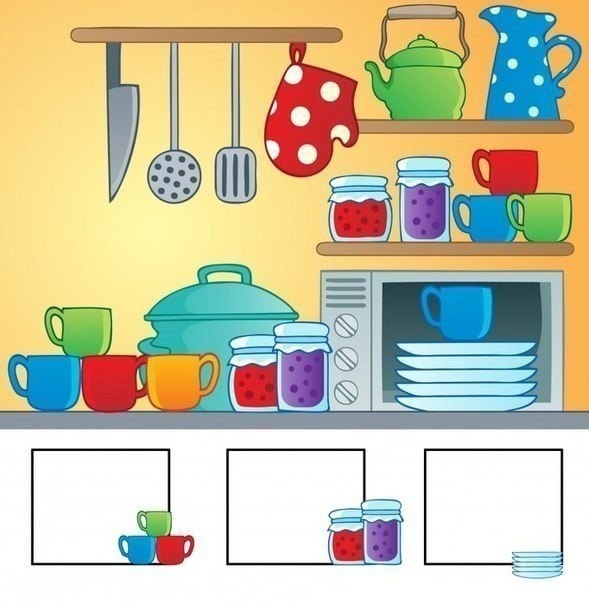 4
8
5
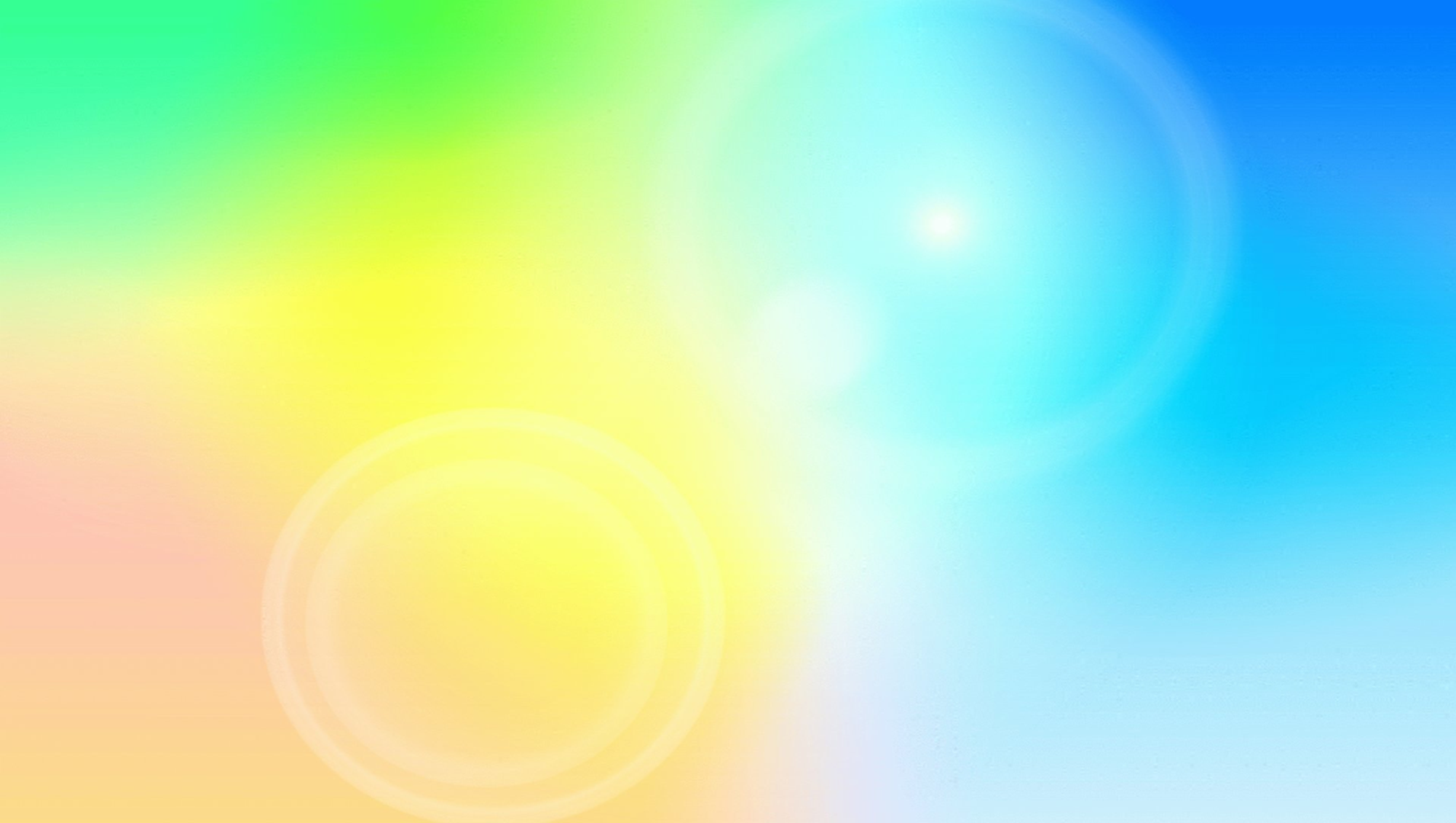 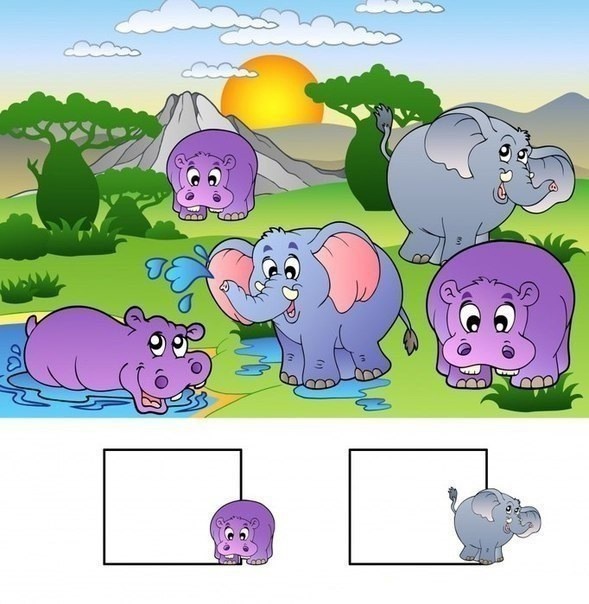 3
2